Gluconeogenesis
Glucose is an indispensable metabolite
The brain requires at least ~50% of its calories in the form of glucose
Red blood cells exclusively subsist on glucose
Glucose is a precursor of other sugars needed in the biosynthesis of nucleotides, glycoproteins, and glycolipids
Glucose is needed to replenish NADPH, which supplies reducing power for biosynthesis and detoxification
Overview of gluconeogenesis
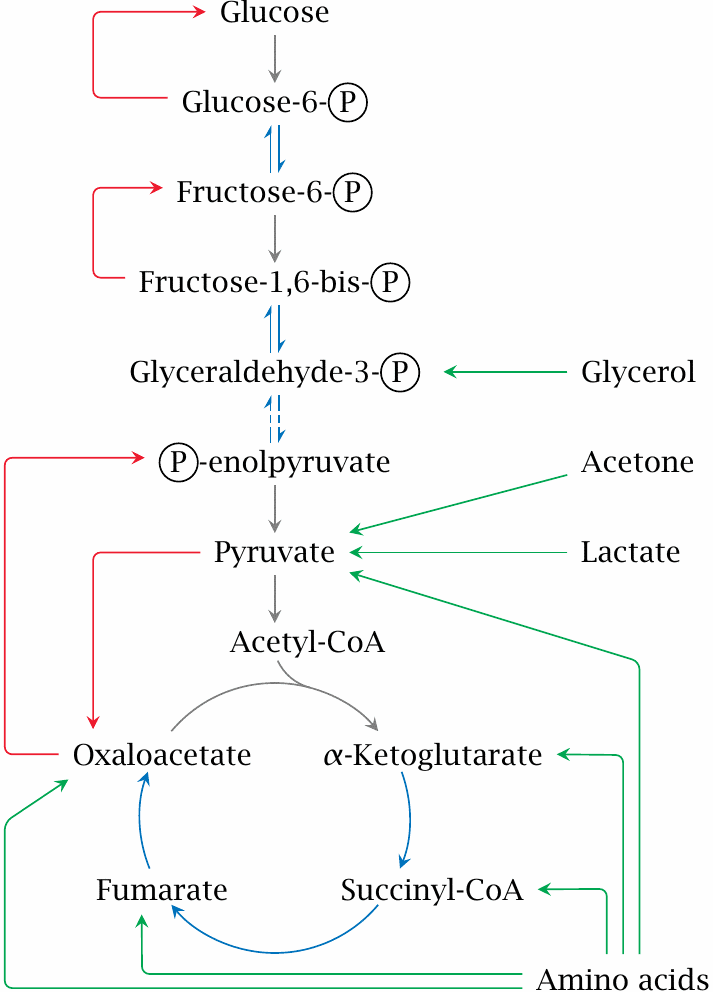 The pyruvate carboxylase reaction
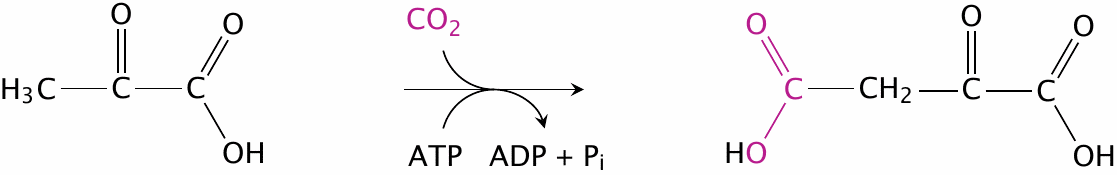 The active site of E. coli biotin carboxylase
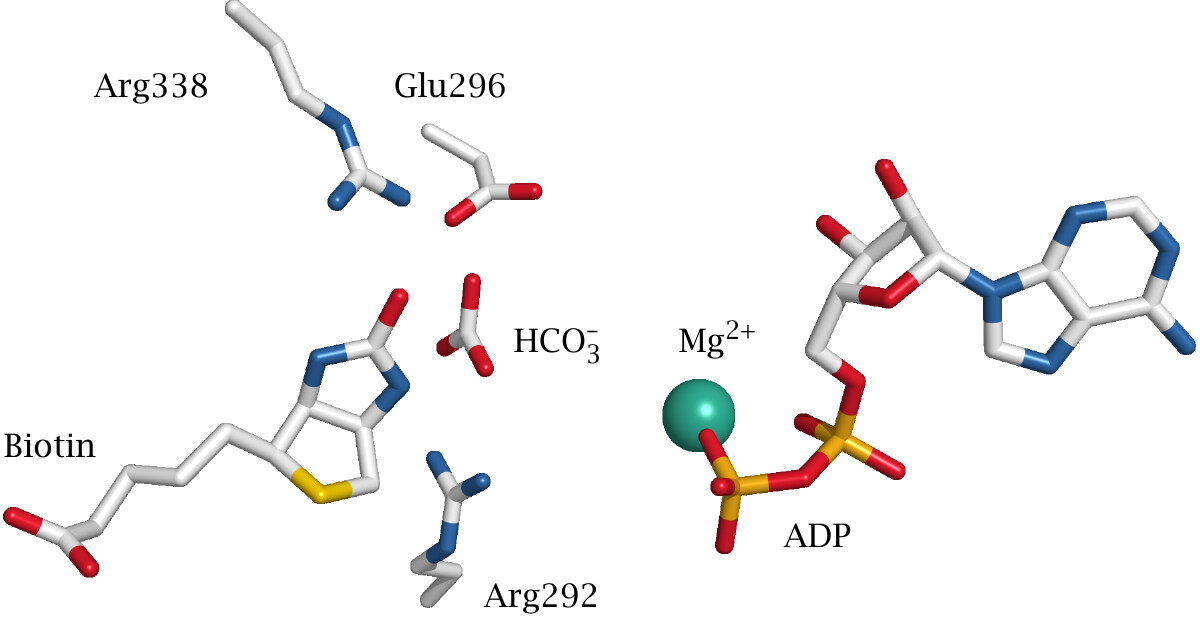 Activation of bicarbonate
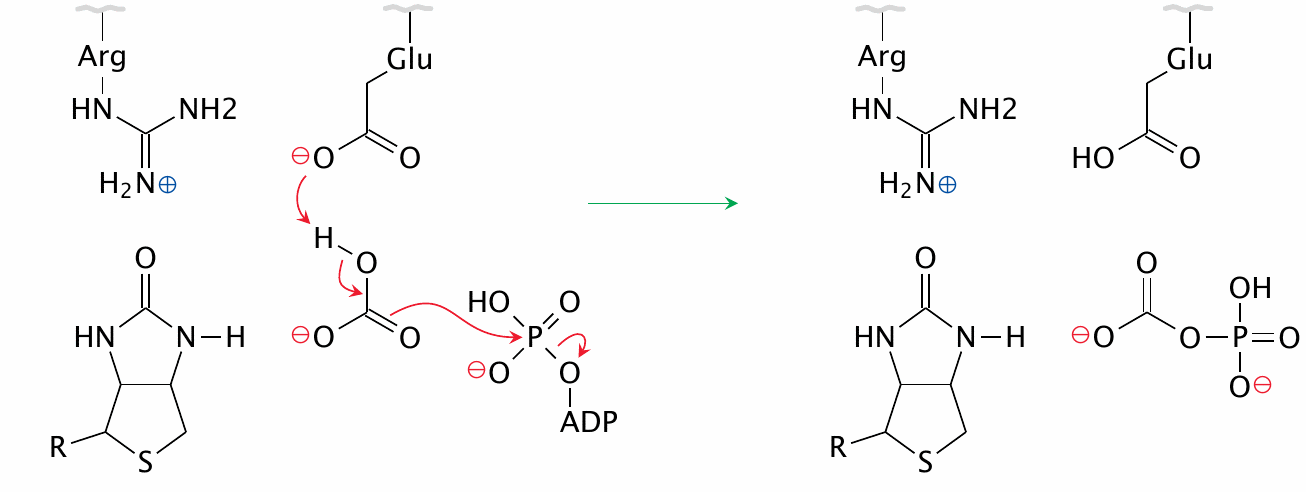 The carboxylation of biotin
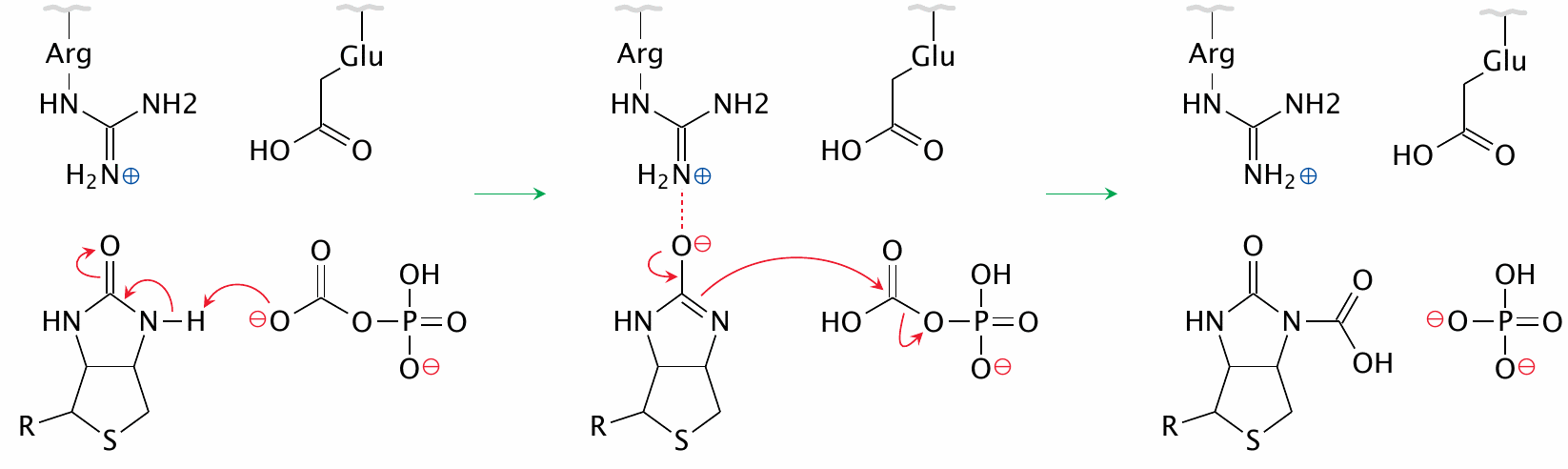 The carboxylation of pyruvate
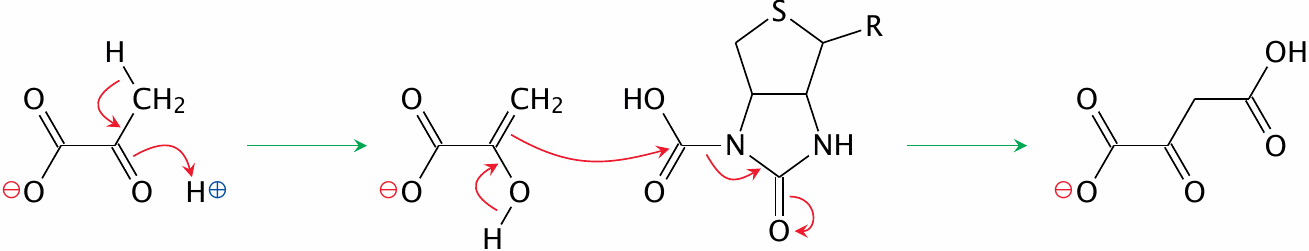 The phosphoenolpyruvate carboxykinase reaction
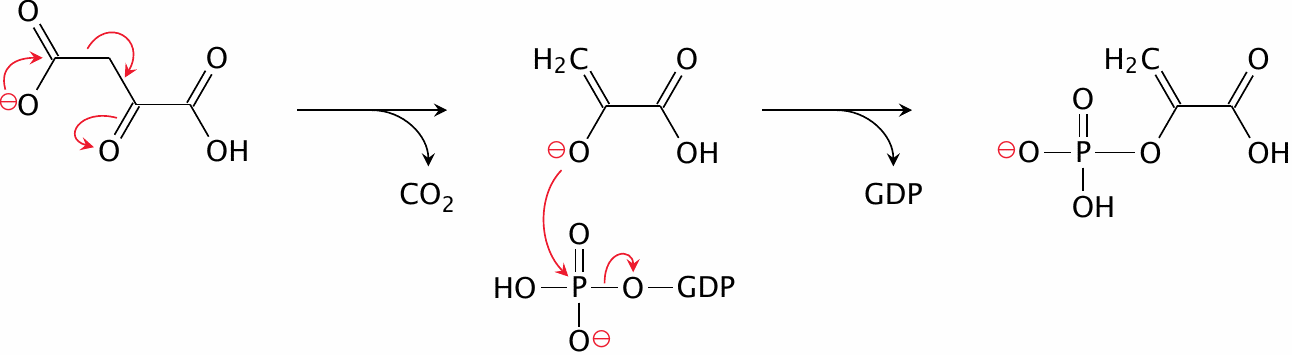 Fructose-1,6-bisphosphatase and glucose-6-phosphatase
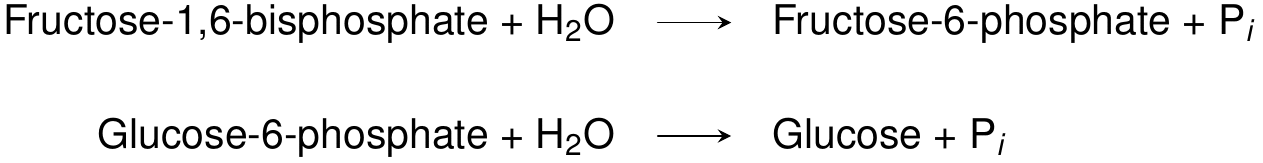 Energy balance of gluconeogenesis
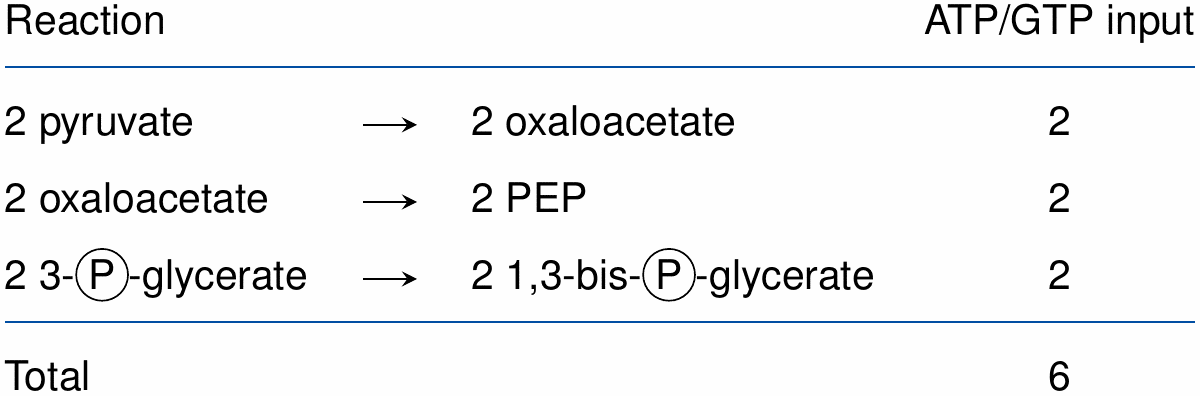 Mitochondrial substrate transport in gluconeogenesis
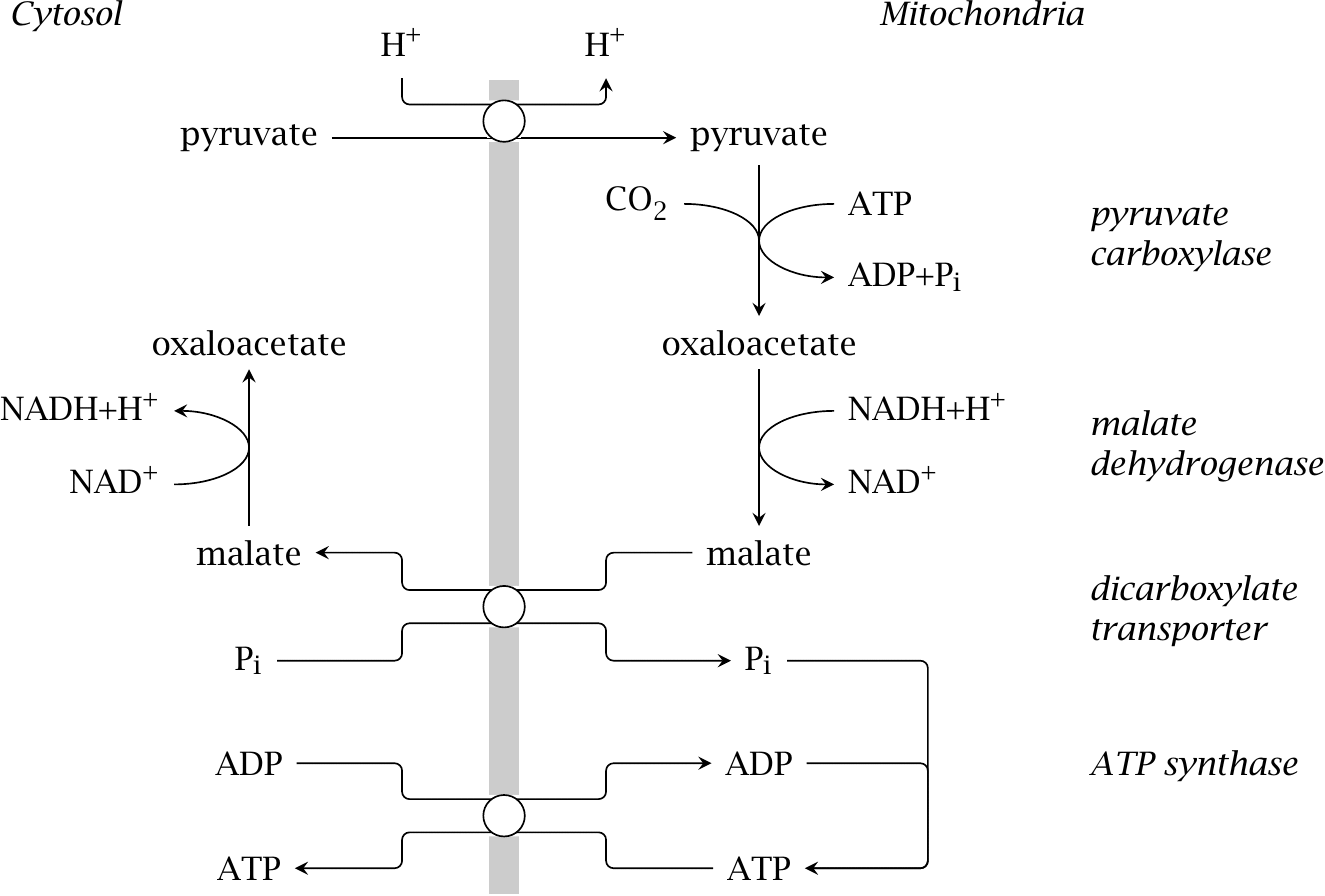 Ethanol degradation inhibits gluconeogenesis
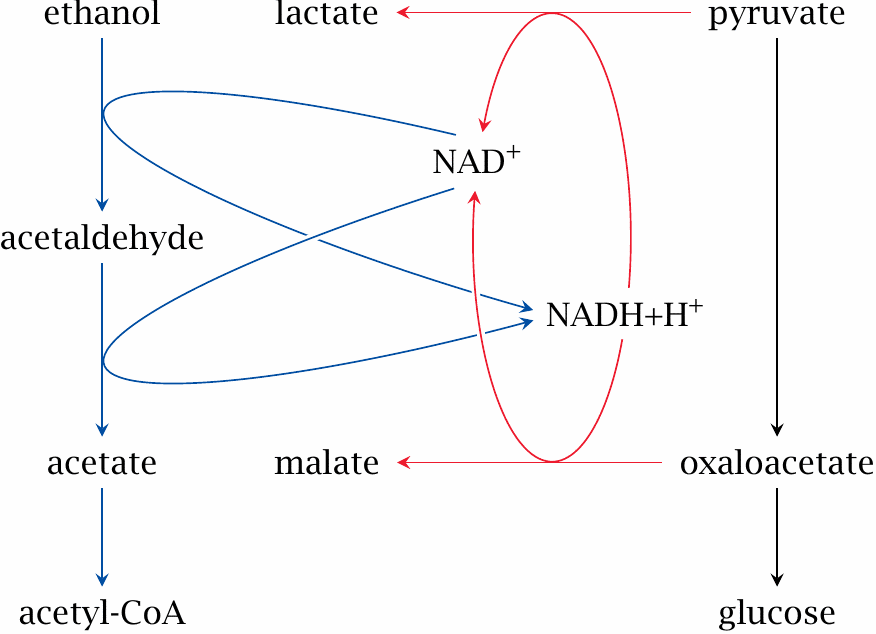 Simultaneous activity of glycolysis and gluconeogenesis creates futile cycles
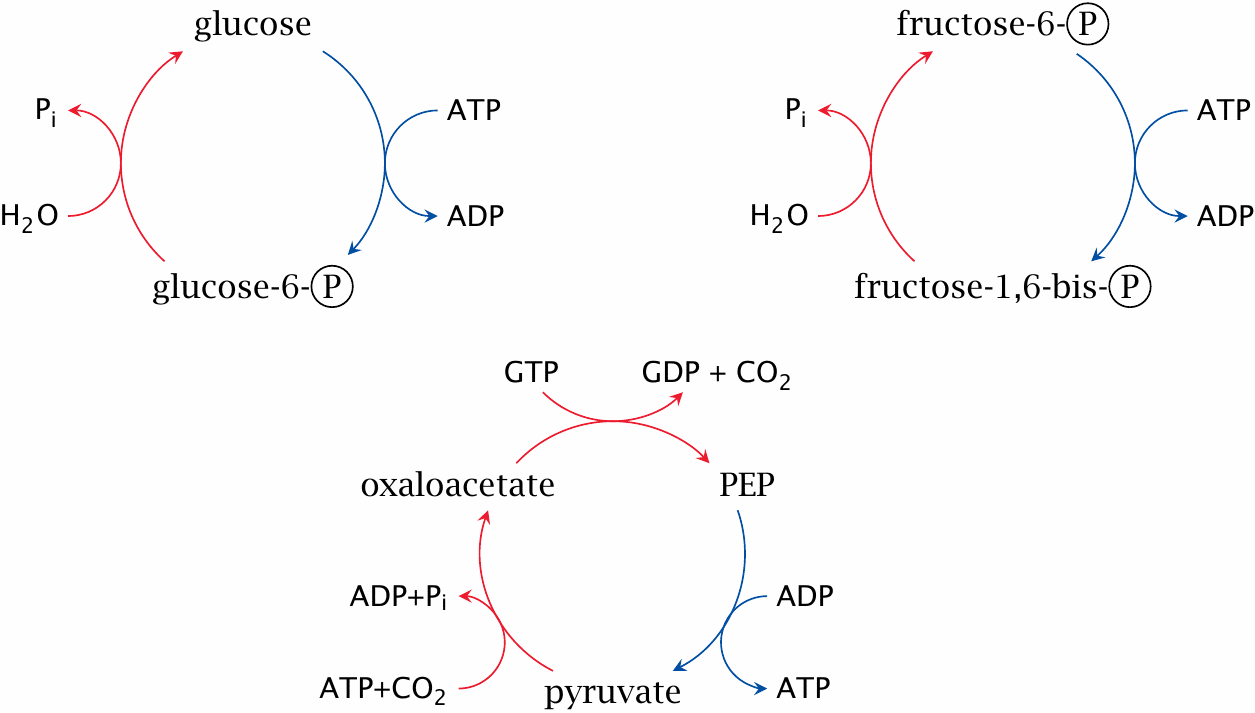 Glucose phosphorylation cycling involves two separate compartments
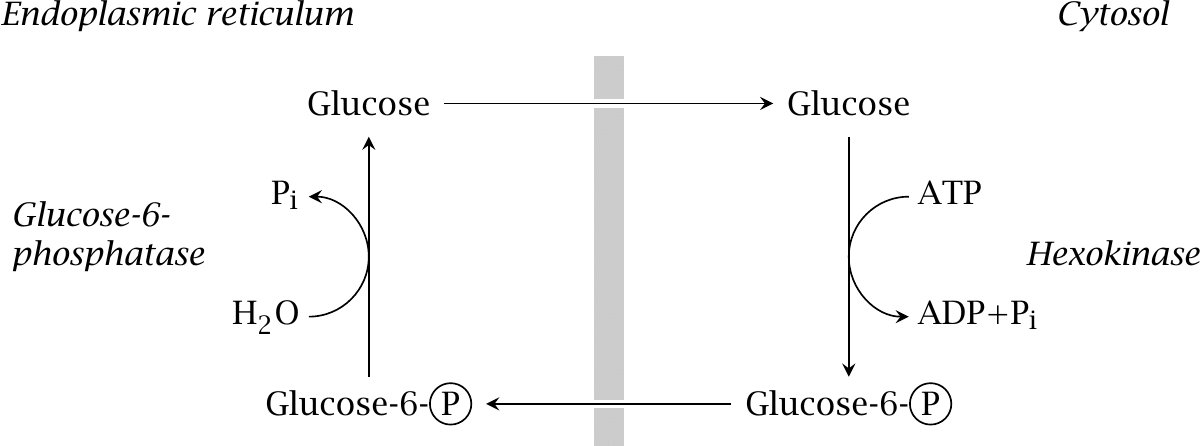 Allosteric regulation limits fructose-6-phosphate phosphorylation cycling
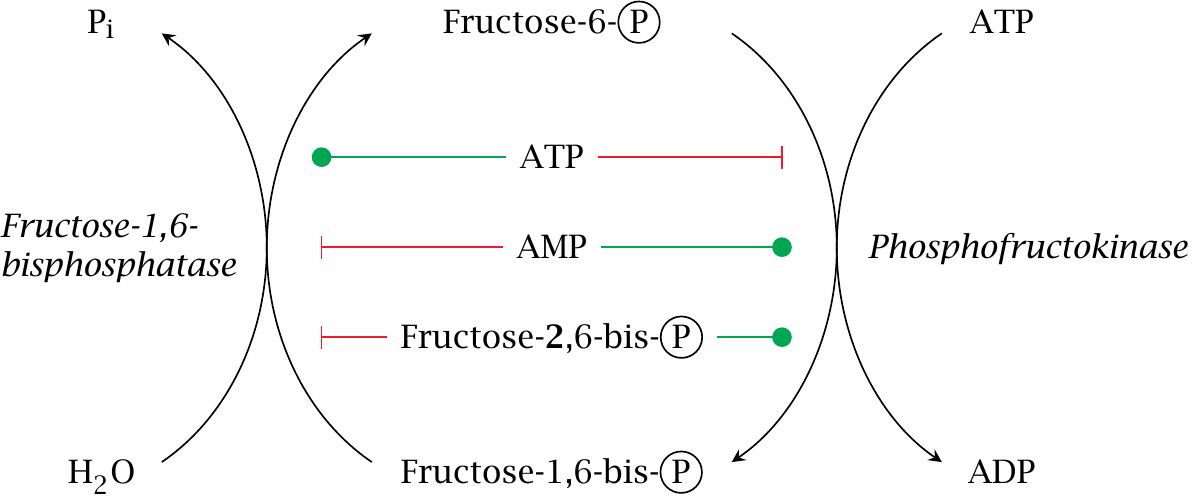 The level of fructose-2,6-bisphosphate is controlled by hormones
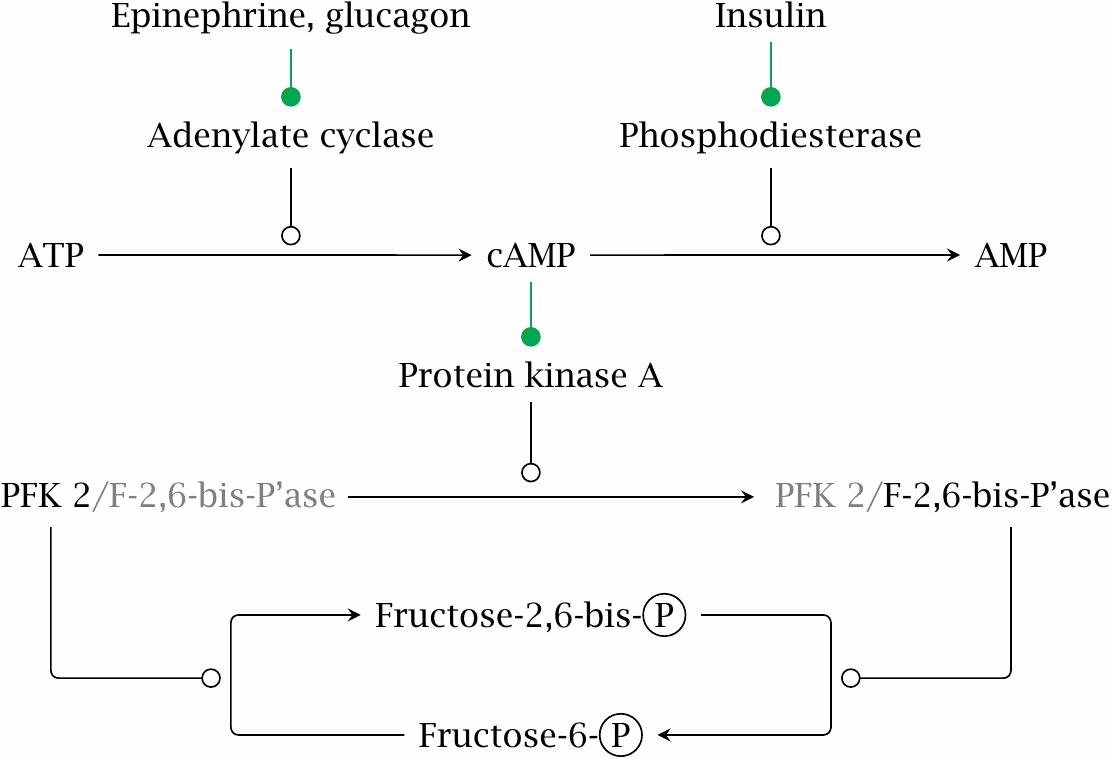 The secondary messengers cAMP and fructose-2,6-bisphosphate
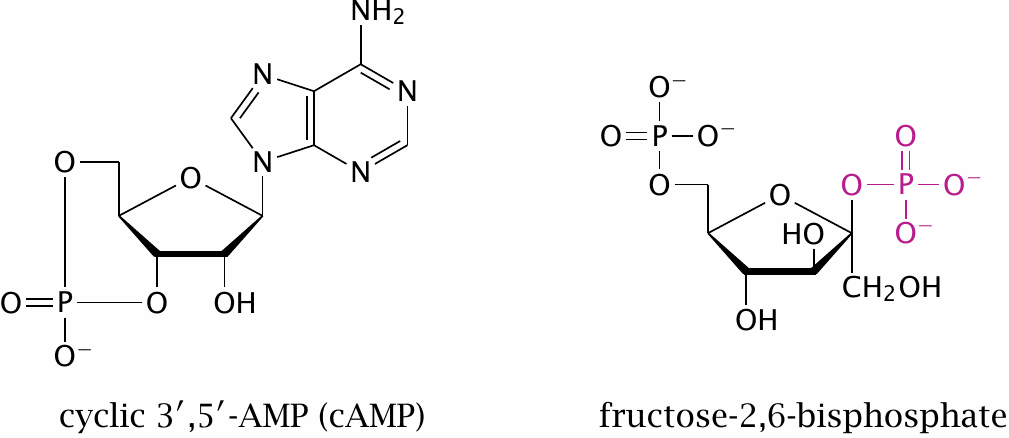 Regulation of pyruvate kinase
allosteric activation by fructose-1,6-bisphosphate
allosteric inhibition by ATP and alanine
inhibition by PKA-mediated phosphorylation